Les premières phrases
Bonjour!
Au revoir!
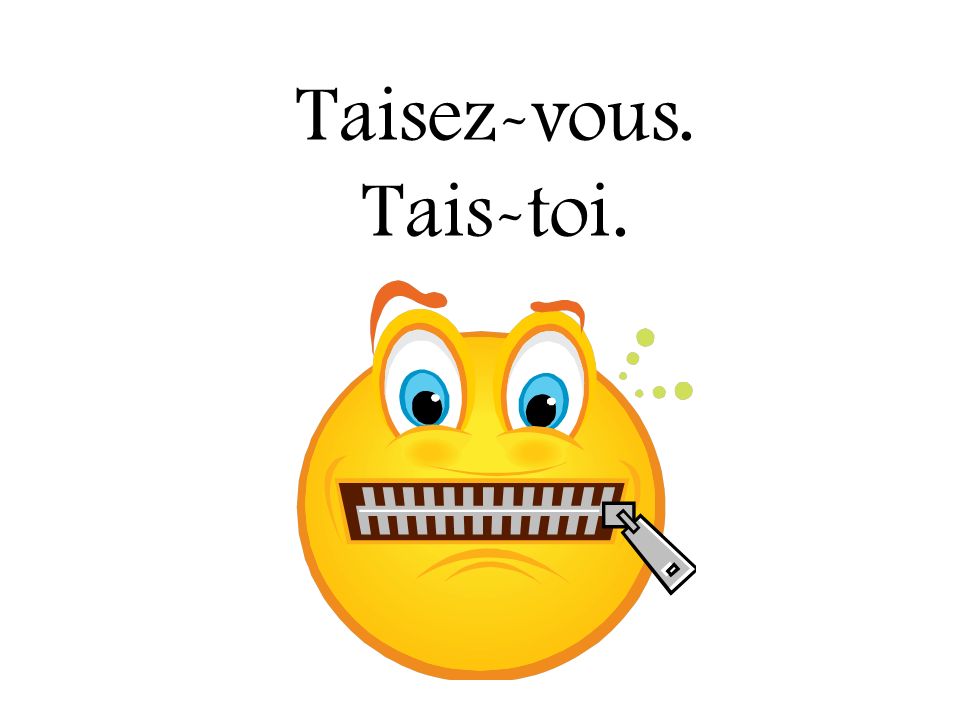 Asseyez-vous
Merci!
Comment ça va? Ça va/Ça va bien/Ça va mal/Comme ci comme ça.
Comment tu t'appelles?